Läkemedel
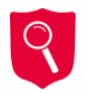 Att tänka på för att minimera patientsäkerhetsrisker vid införandet av SDV
Risk för förväxling av patient i samband med läkemedelsadministrering vid de tillfällen som skanning ej används.
Obruten digital läkemedelskedja (FB029)